University of Basrah                Al-zahraa medical college
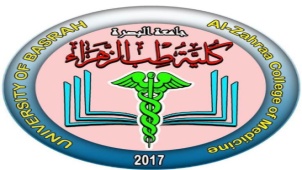 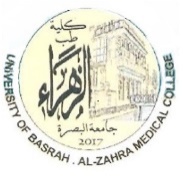 Ministry of higher Education                                     and Scientific Researches
The module:          URINARY SYSTEM MODULE 
   
Session 10      Lecture 1





MODULE STAFF:
Prof.Mahmood Shakir			Dr.Adnan Othafa	Ass.Prof.Firas Shakir			Dr. Safaa Almatook          Dr.Khaldoon Sadek
GLOMERULAR PARHOLOGY
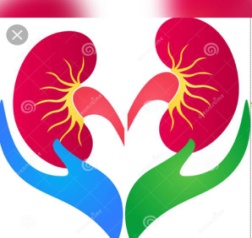 For more detailed instruction, any question, cases need help please post to the group of session.
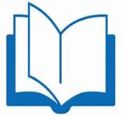 Clinically Orientated Anatomy		Moore  KL ,DalleyAF&Agur AMR
Publisher:Lippincott Williams and Wilkins:Seventh Edition: ISBN:9781451184471
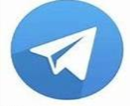 University of Basrah                Al-zahraa medical college
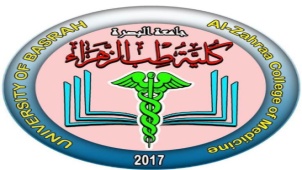 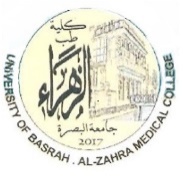 Ministry of higher Education                                     and Scientific Researches
1-describe the basic structural patterns of glomerular injury and their mechanism.2-the basic factors responsible for the different expression of immune complex mediated disease
Learning out come
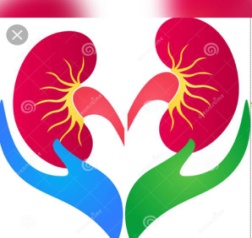 For more detailed instruction, any question, cases need help please post to the group of session.
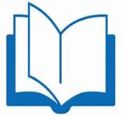 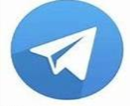 University of Basrah                Al-zahraa medical college
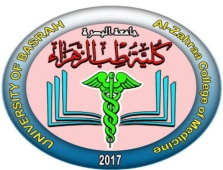 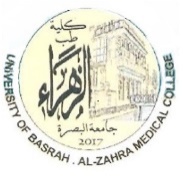 Ministry of higher Education                                     and Scientific Researches
LO1
The blood is seperated from the glomerular filtrate by 1-fenestrated endothelium2-basment membrane3-podocytes and foot process all supported by mesangial cells
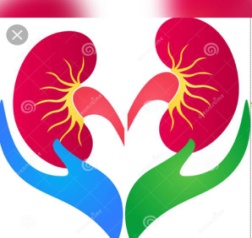 For more detailed instruction, any question, cases need help please post to the group of session.
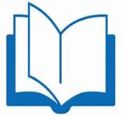 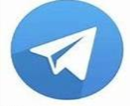 University of Basrah                Al-zahraa medical college
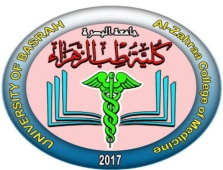 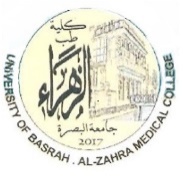 Ministry of higher Education                                     and Scientific Researches
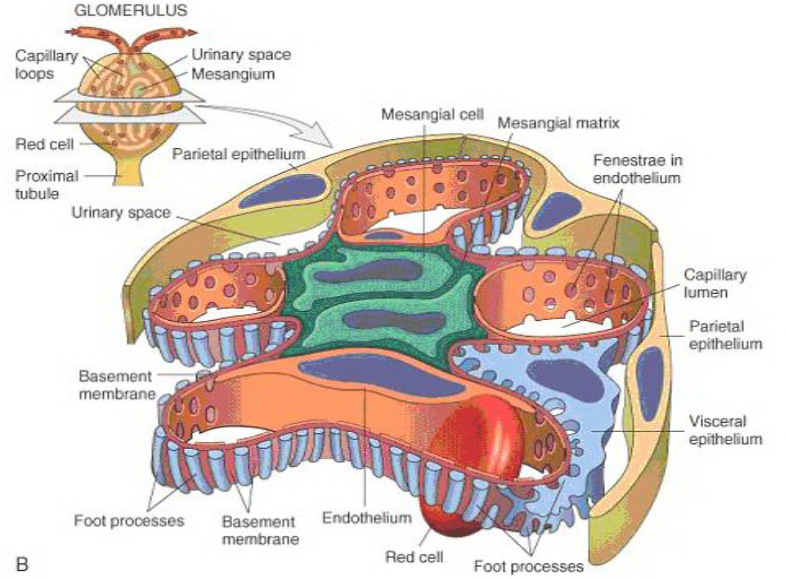 LO1
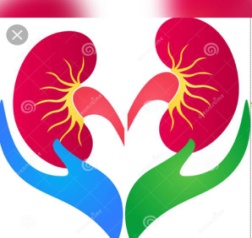 For more detailed instruction, any question, cases need help please post to the group of session.
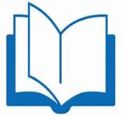 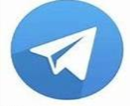 University of Basrah                Al-zahraa medical college
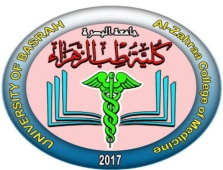 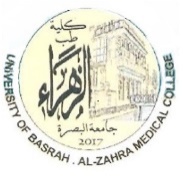 Ministry of higher Education                                     and Scientific Researches
LO1
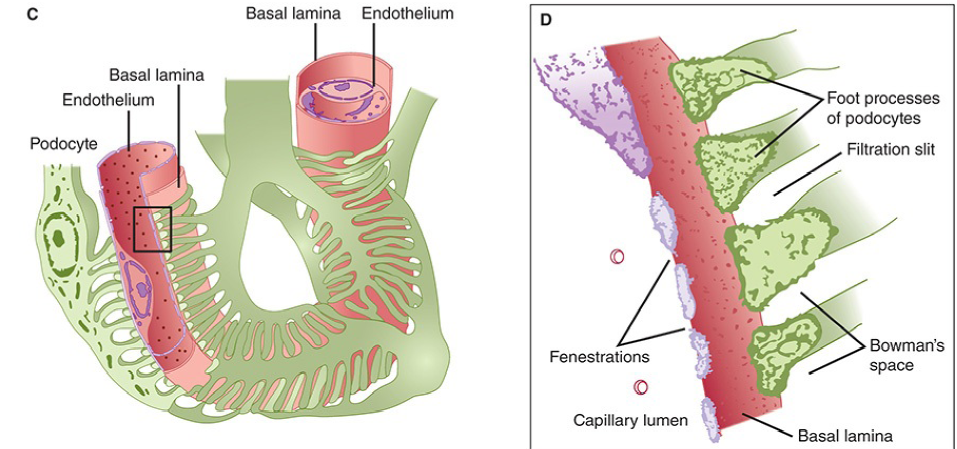 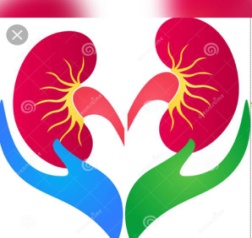 For more detailed instruction, any question, cases need help please post to the group of session.
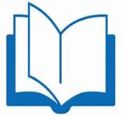 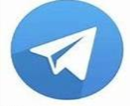 University of Basrah                Al-zahraa medical college
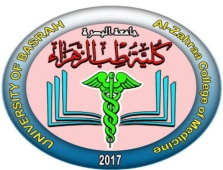 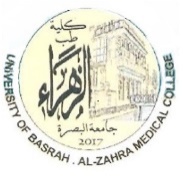 Ministry of higher Education                                     and Scientific Researches
LO1
Damage of the glomeruli can be due to:a-immunological  i.e. immune complexb-chemical toxic damage ,drugs,toxinsas arsult the damage can lead to:1-block function (clog) as in renal failure2-leak losing protein or RBC as in nephrotic syndrome
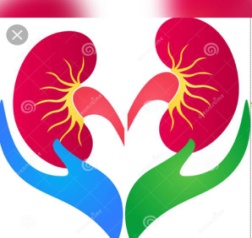 For more detailed instruction, any question, cases need help please post to the group of session.
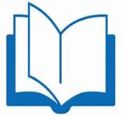 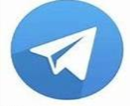 University of Basrah                Al-zahraa medical college
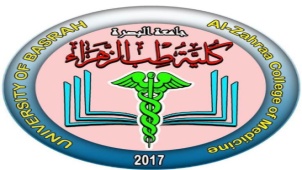 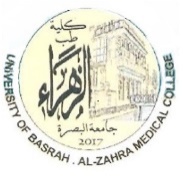 Ministry of higher Education                                     and Scientific Researches
LO1
The kidney is similar to other organs in that it has only a limited number of ways to respond to injury. It is, therefore, useful to begin by reviewing the basic definitions that describe the histologic findings that may be seen:■ Focal—Involving <50% of the glomeruli on light microscopy. This limitationto light microscopy is important because most glomerular diseasesinvolve almost all of the glomeruli if the latter are examined by electron orimmunofluorescence microscopy.■ Diffuse—Involving more than 50% of the glomeruli on light microscopy.■ Segmental—Involving part of the glomerular tuft, usually in a focalmanner.■ Global—Involving the entire glomerular tuft; can be seen with either focalor diffuse disease.■ Membranous—Thickening of the glomerular capillary wall (GCW), usuallywith distinctive basement membrane “spikes.”■ Proliferative—An increased number of cells in the glomerulus; thesecells can be either proliferating glomerular cells or infiltrating circulatinginflammatory cells. The term exudative is also used when there is prominentinfiltration by neutrophils.
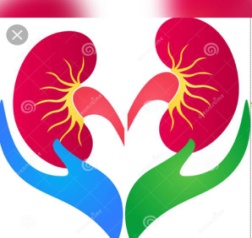 For more detailed instruction, any question, cases need help please post to the group of session.
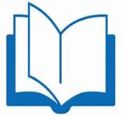 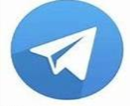 University of Basrah                Al-zahraa medical college
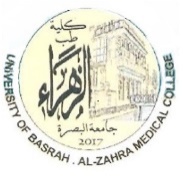 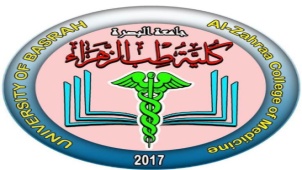 LO1
■ Proliferative—An increased number of cells in the glomerulus; these
cells can be either proliferating glomerular cells or infiltrating circulating
inflammatory cells. The term exudative is also used when there is prominent
infiltration by neutrophils.
■ Membranoproliferative—The presence of thickening of the GCW with
distinctive double contours or “tram tracks” and proliferative changes in
the glomeruli.
■ Crescent—An accumulation of cells (mostly mononuclear cells derived
from the circulation and proliferated parietal epithelial cells) within
Bowman’s space; crescents often compress the capillary tuft and are associated
with a more severe and rapidly progressive disease.
■ Glomerulosclerosis—Segmental or global capillary collapse or obsolescence
with closure of the capillary lumens; it is presumed that there is little
if any filtration across sclerotic areas.
■ Glomerulonephritis—Any condition associated with inflammation in
the glomerular tuft.
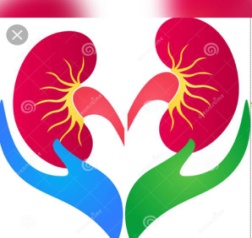 For more detailed instruction, any question, cases need help please post to the group of session.
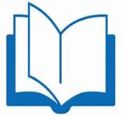 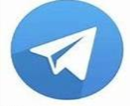 University of Basrah                Al-zahraa medical college
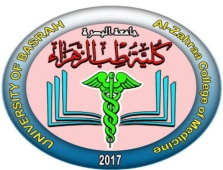 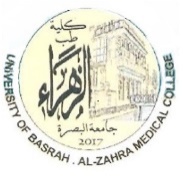 Ministry of higher Education                                     and Scientific Researches
LO2
Pathology of glomerular damageit is damaged by:1-direct depostion of antigen-antibody complex2-antibody react to either  intrinsic antigene or extrinsic antigene that deposit in the wallthe damage can affect ;subendothelial layerbasment membranemesangialsubepithelial
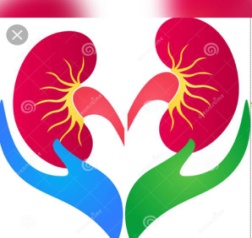 For more detailed instruction, any question, cases need help please post to the group of session.
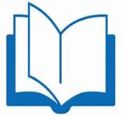 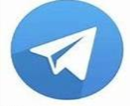 University of Basrah                Al-zahraa medical college
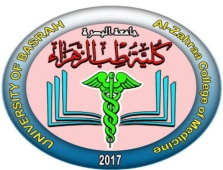 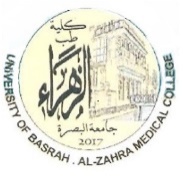 Ministry of higher Education                                     and Scientific Researches
LO2
Pathological types of Glomerular damage1-Acute diffuse proliferative 2-Rapidly progressive (crescentic)3-Membranous glomerulopathy (idiopathic4-Minimal change disease.5-Focal segmental glomerulosclerosis.6-Membranoproliferative GN (mesangiocapillary7-IgA nephropathy (Focal 8-Chronic
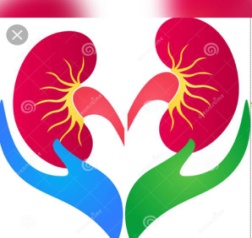 For more detailed instruction, any question, cases need help please post to the group of session.
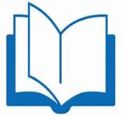 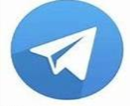 University of Basrah                Al-zahraa medical college
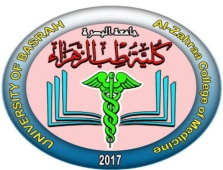 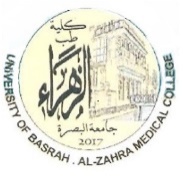 Ministry of higher Education                                     and Scientific Researches
LO2
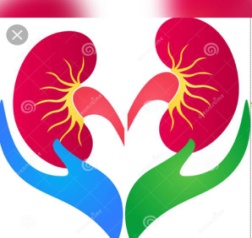 For more detailed instruction, any question, cases need help please post to the group of session.
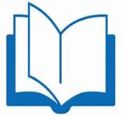 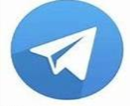 University of Basrah                Al-zahraa medical college
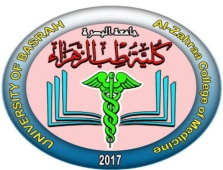 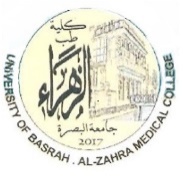 Ministry of higher Education                                     and Scientific Researches
LO2
Acute diffuse proliferative GN post streptococcalthere will be hypercellularity of neutrophil and monocytes and proliferation of endothelial and mesangial cells
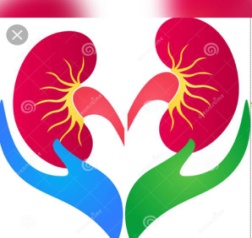 For more detailed instruction, any question, cases need help please post to the group of session.
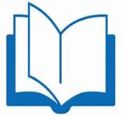 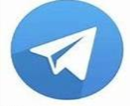 University of Basrah                Al-zahraa medical college
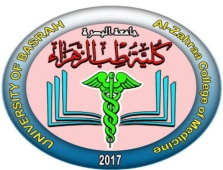 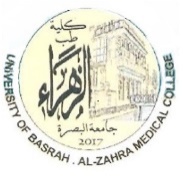 Ministry of higher Education                                     and Scientific Researches
LO2
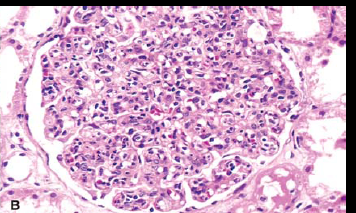 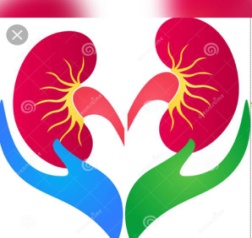 For more detailed instruction, any question, cases need help please post to the group of session.
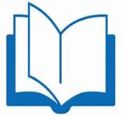 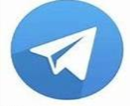 University of Basrah                Al-zahraa medical college
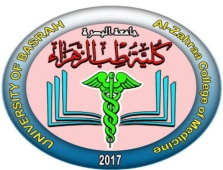 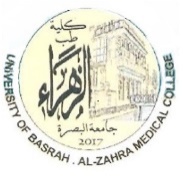 Ministry of higher Education                                     and Scientific Researches
LO2
Rapidly progressivehistologically charecterized by cresecent formation that block Bowmans capsul . By  proliferation  of parietal cells and monocytes and macrophages
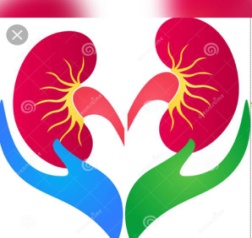 For more detailed instruction, any question, cases need help please post to the group of session.
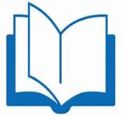 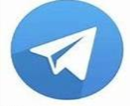 University of Basrah                Al-zahraa medical college
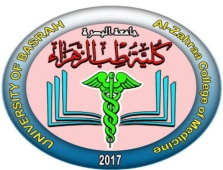 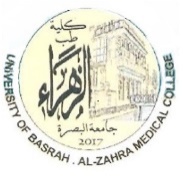 Ministry of higher Education                                     and Scientific Researches
LO2
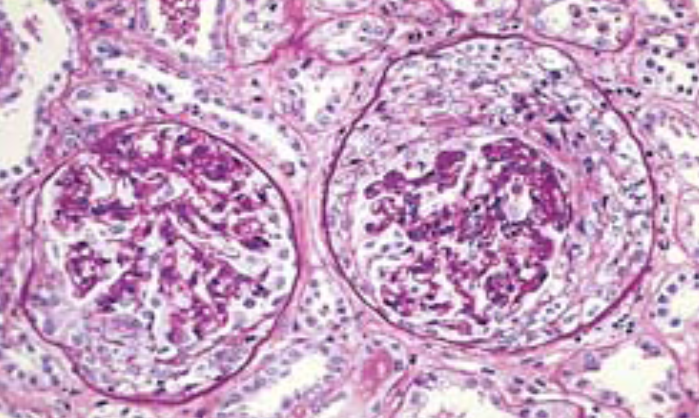 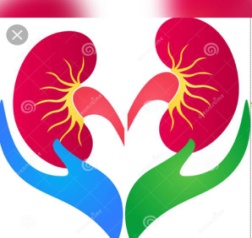 For more detailed instruction, any question, cases need help please post to the group of session.
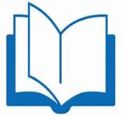 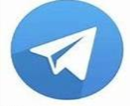 University of Basrah                Al-zahraa medical college
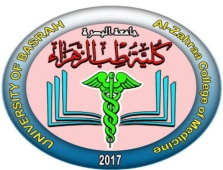 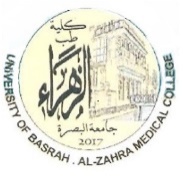 Ministry of higher Education                                     and Scientific Researches
LO2
Membranous glomerulopathycommonest cause for Nephrotic syndromecould be autoimmune associated with SLE,ca ,drugspathologicaly show diffuse thickening of the capillary wall
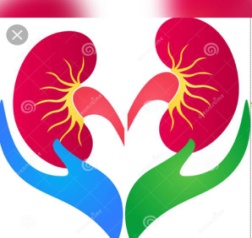 For more detailed instruction, any question, cases need help please post to the group of session.
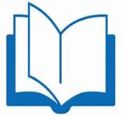 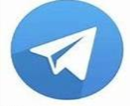 University of Basrah                Al-zahraa medical college
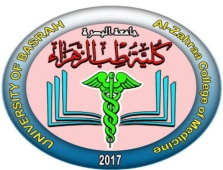 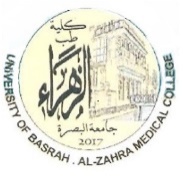 Ministry of higher Education                                     and Scientific Researches
LO2
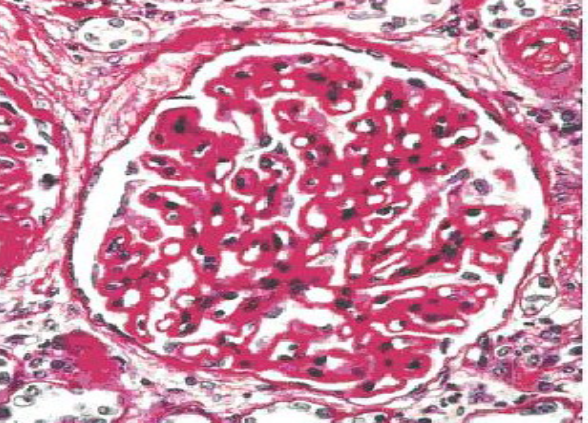 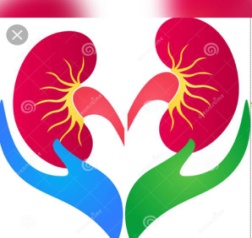 For more detailed instruction, any question, cases need help please post to the group of session.
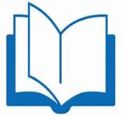 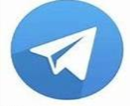 University of Basrah                Al-zahraa medical college
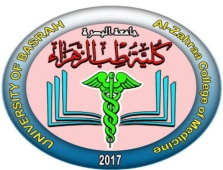 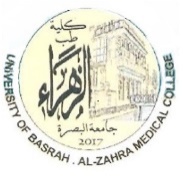 Ministry of higher Education                                     and Scientific Researches
LO2
Minimal changeusually affect childrengood response to steroidsusually associated with proteinureapathologically no obvious change apart of effacment of foot process
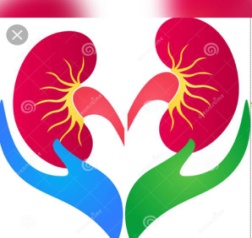 For more detailed instruction, any question, cases need help please post to the group of session.
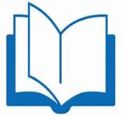 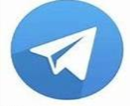 University of Basrah                Al-zahraa medical college
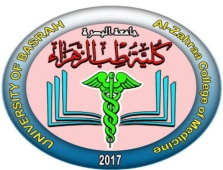 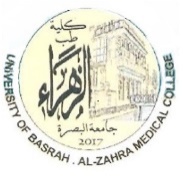 Ministry of higher Education                                     and Scientific Researches
LO2
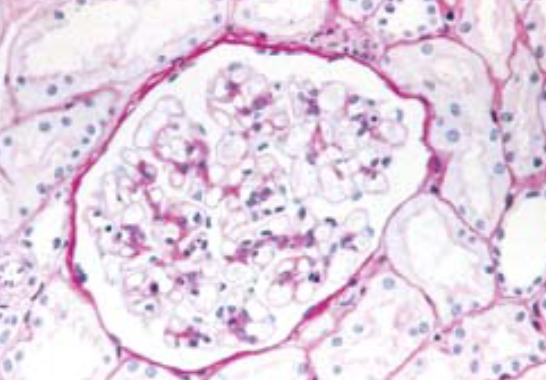 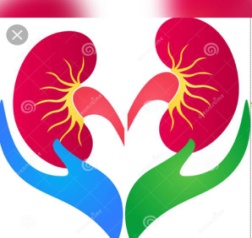 For more detailed instruction, any question, cases need help please post to the group of session.
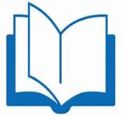 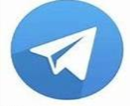 University of Basrah                Al-zahraa medical college
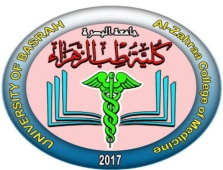 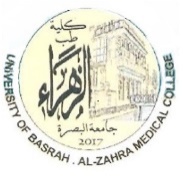 Ministry of higher Education                                     and Scientific Researches
LO2
Focal mainly middle agehyaline thickening of capelleriesuncertain response to steroid ot cytotoxic
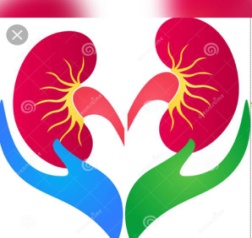 For more detailed instruction, any question, cases need help please post to the group of session.
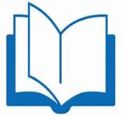 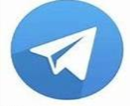 University of Basrah                Al-zahraa medical college
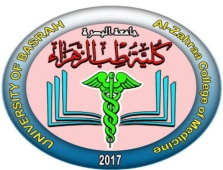 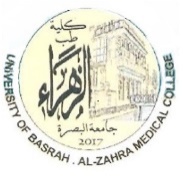 Ministry of higher Education                                     and Scientific Researches
LO2
Membranoproliferativemainly older children may progress in to chronic renal failurepoor response to immunesuppression
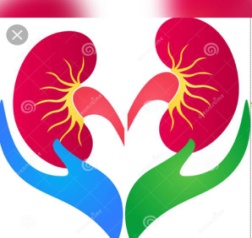 For more detailed instruction, any question, cases need help please post to the group of session.
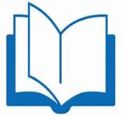 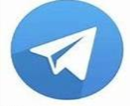 University of Basrah                Al-zahraa medical college
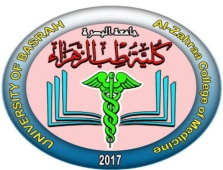 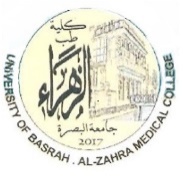 Ministry of higher Education                                     and Scientific Researches
Renal pathology outlineglomerular disease can be in one of two main groups1-Nephrotic syndrome:a)minimal changeb)focal segmental glomerulosclerosisc)membranous2-Nephritic syndrome:a)postinfectiousb)IgA nephopathy
LO2
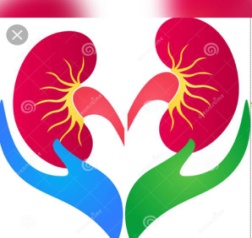 For more detailed instruction, any question, cases need help please post to the group of session.
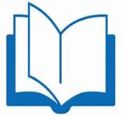 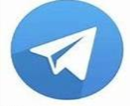 University of Basrah                Al-zahraa medical college
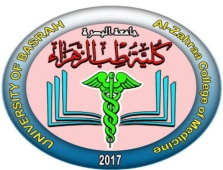 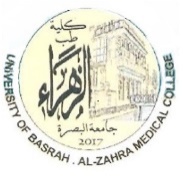 Ministry of higher Education                                     and Scientific Researches
LO2
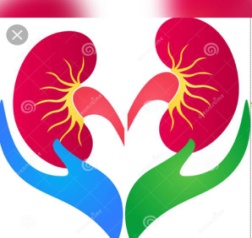 For more detailed instruction, any question, cases need help please post to the group of session.
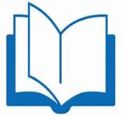 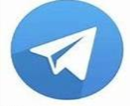